The Cloud-Computing Best Practices
Petar Kocovic
Gartner Srbija
EUNET – Internet Business Forum 2011
Hotell Hyatt
April 19, 2011
Summary of Vendor Emphasis
Provider
	vs. 			Enabler
Public Services
Private Services
IaaS
PaaS
SaaS
Amazon
Salesforce.com
Google
Microsoft
IBM
VMware
Oracle
SAP
Cisco
Note: This is not an evaluation of capabilities, but rather of emphasis.
Significant
None
[Speaker Notes: Key Issue: How can organizations best leverage evolving offerings from vendors in the cloud-computing space?
What is your relationship with the vendor you are considering? Besides sticking with a set of tools and languages that you already know, discounting and hybrid licensing arrangements may be possible if you leverage the existing relationship. 
Who is the vendor partnering with? Is there a rich ecosystem of ISVs building third-party apps and components or are you all alone? Are there system integrators ready and able to deliver consulting services, should you need them? Is there an active customer community where you can tap into, and contribute to, the knowledge of your peers?
What is the vendor's financial condition? Assuming you can negotiate an SLA that provides a comfortable level of risk mitigation, is the vendor in a position to pay? Look at the balance sheet, examine the cash flow statement, and be aware of other businesses that the vendor may operate. A large company has a marked advantage over a startup in this area.
Can the vendor deliver? Besides any SI partners that may exist, can the vendor provide professional services to help with implementation, integration and customization? Do they have an established track record of success with enterprises in your industry? Do they have customer references to share?]
CIOs anticipate making significant infrastructure and application moves over the next five years
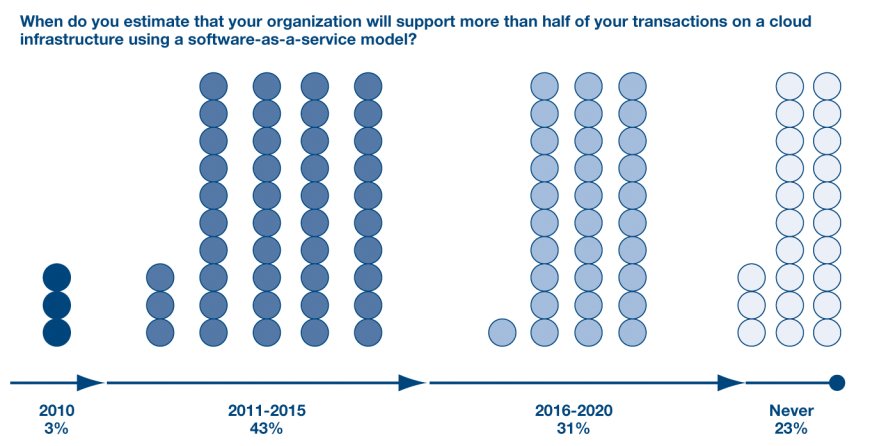 5
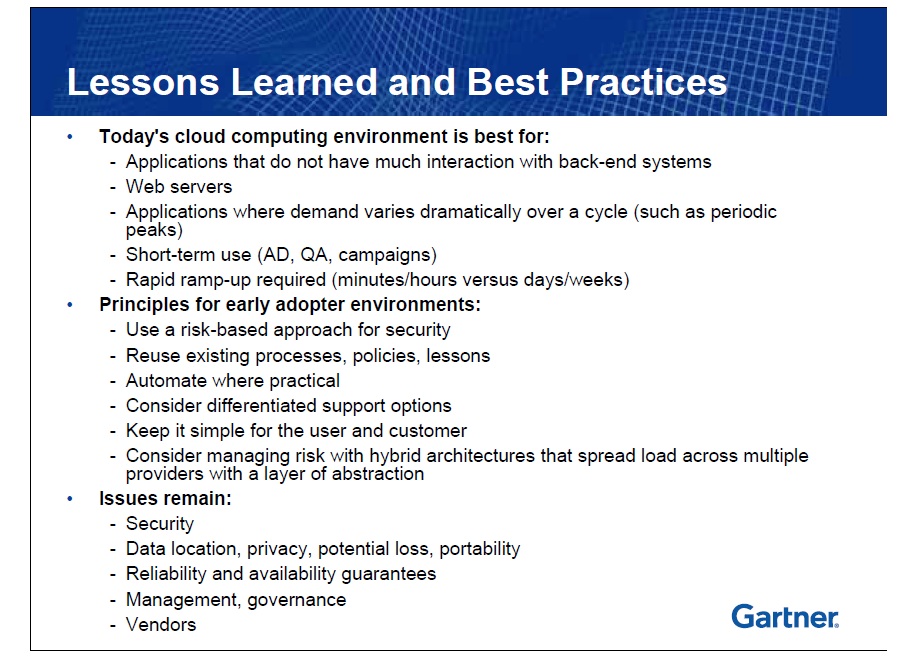 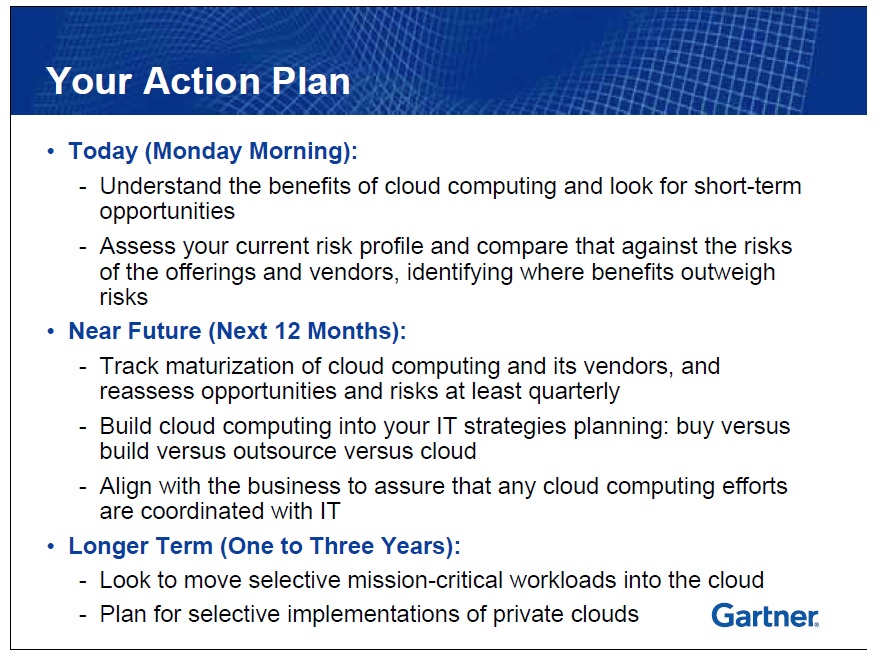 The Cloud-Computing Best Practices
Petar Kocovic
Gartner Srbija
EUNET – Internet Business Forum 2011
Petar.Kocovic@Gartner.com